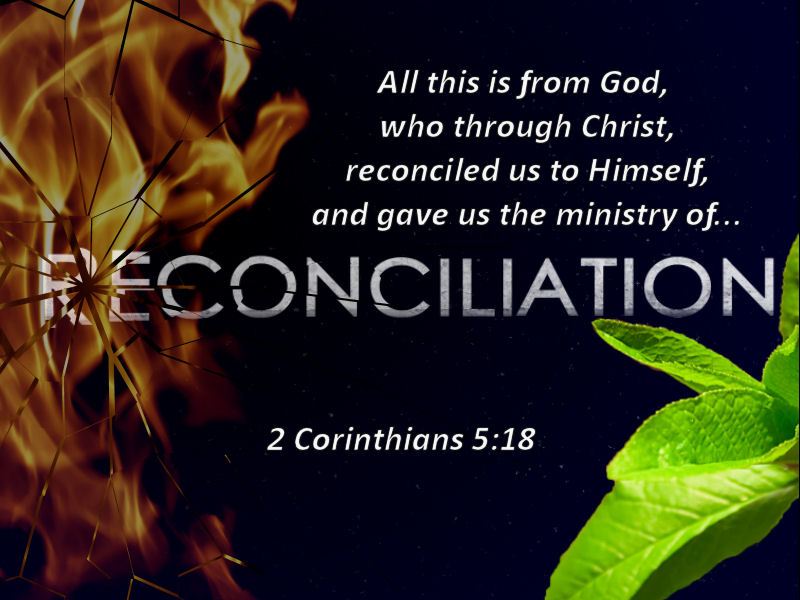 GOD of
Colossians 1:19-23
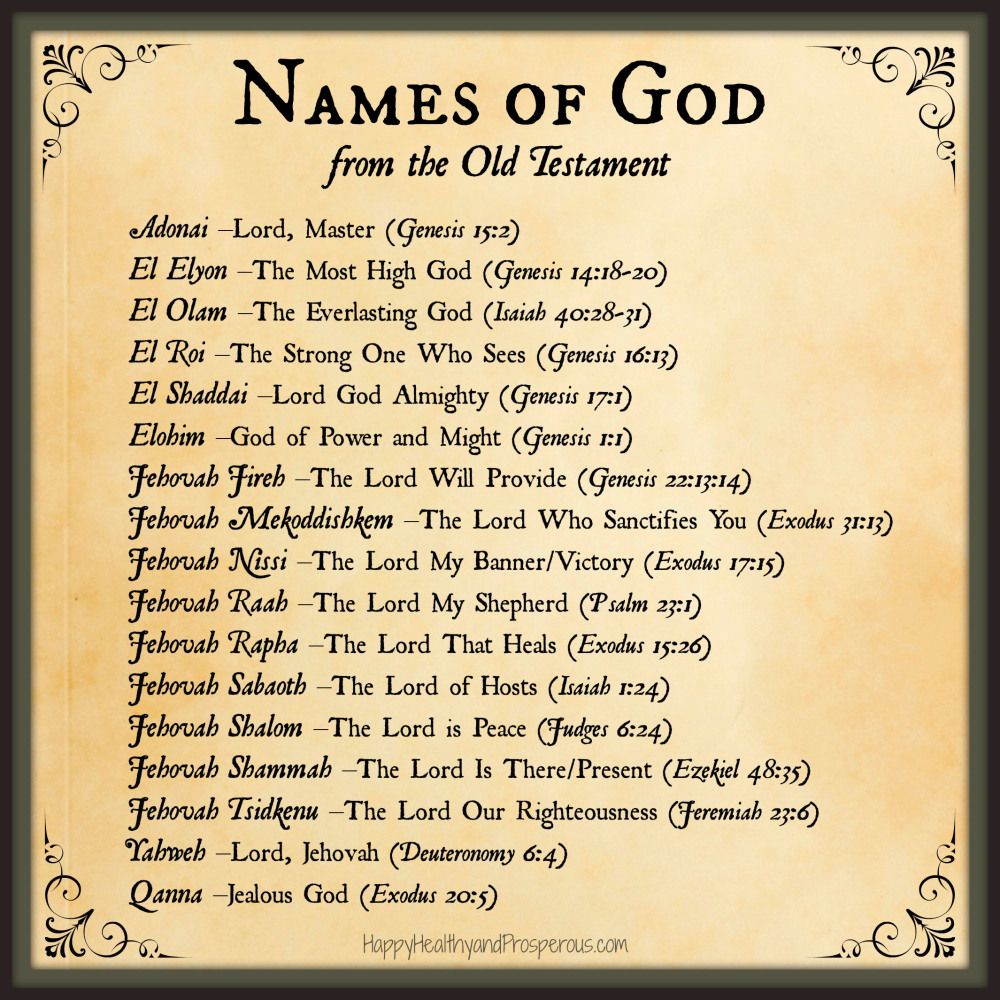 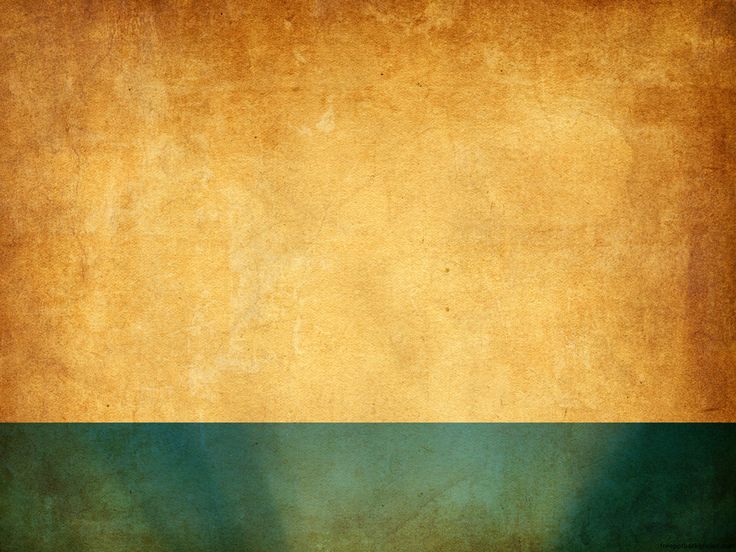 1.
God is a God of Reconciliation

God has given us the Ministry and 
the Message of Reconciliation

Reconciliation is an Individual Matter 
of Choice
2.
3.
RECONCILIATION
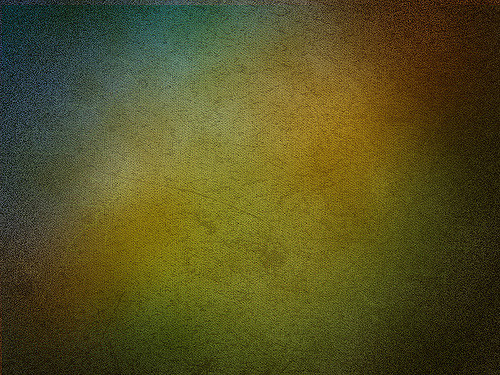 Defining reconciliation:
 
In bookkeeping, accountants use the term ‘reconciliation’ when attempting to bring debits and credits into harmony on a balance sheet.
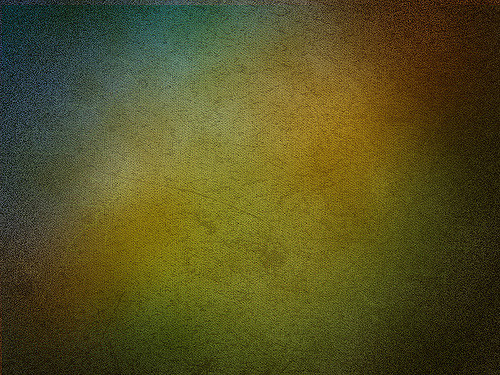 Defining reconciliation: 
In bookkeeping, accountants use the term ‘reconciliation’ when attempting to bring debits and credits into harmony on a balance sheet.

In theology, a good description of reconciliation is provided by Charles Ryrie: A change of relationship from hostility 
to harmony and peace between 
two parties.
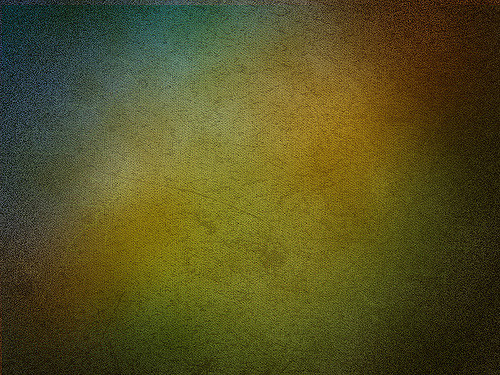 1. God is a God of Reconciliation
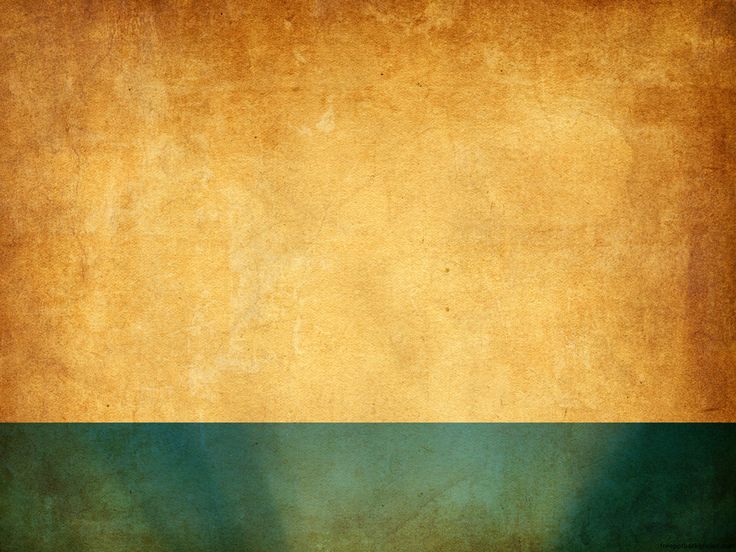 6 For while we were still weak, at the right time Christ died for the ungodly. 7 For one will scarcely die for a righteous person—though perhaps for a good person one would dare even to die—8 but God shows his love for us in that while we were still sinners, Christ died for us. 9 Since, therefore, we have now been justified by his blood,
Romans 5:6-11 (ESV)
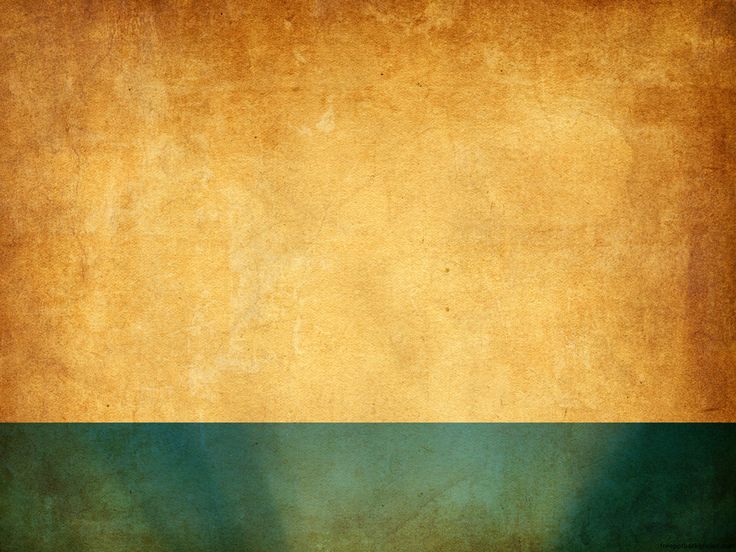 much more shall we be saved by him from the wrath of God. 10 For if while we were enemies we were reconciled to God by the death of his Son, much more, now that we are reconciled, shall we be saved by his life. 11 More than that, we also rejoice in God through our Lord Jesus Christ, through whom we have now received reconciliation.
Romans 5:6-11 (ESV)
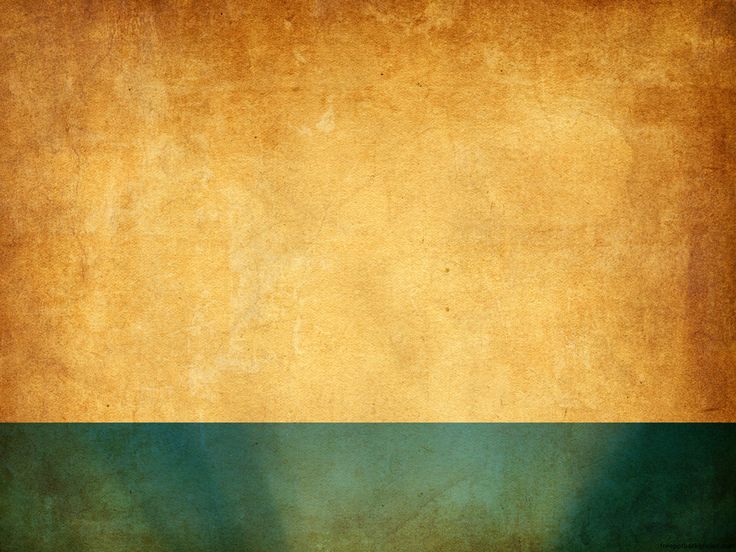 19 For in him all the fullness of God was pleased to dwell, 20 and through him to reconcile to himself all things, whether on earth or in heaven, making peace by the blood of his cross. 21 And you, who once were alienated and hostile in mind, doing evil deeds, 22 he has now reconciled in his body of flesh by his death, in order to present you holy and blameless and above reproach before him,
Colossians 1:19-22 (ESV)
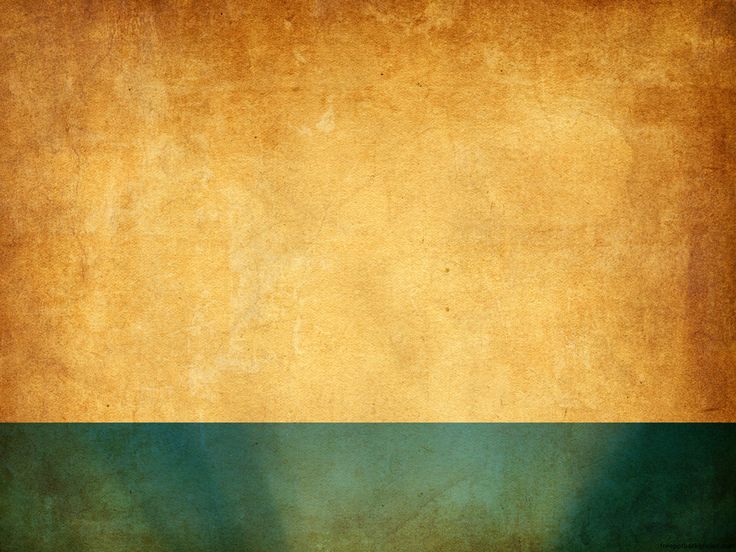 18 All this is from God, who through Christ reconciled us to himself and gave us the ministry of reconciliation; 19 that is, in Christ God was reconciling the world to himself, not counting their trespasses against them, and entrusting to us the message of reconciliation.
2 Corinthians 5:18-21 (ESV)
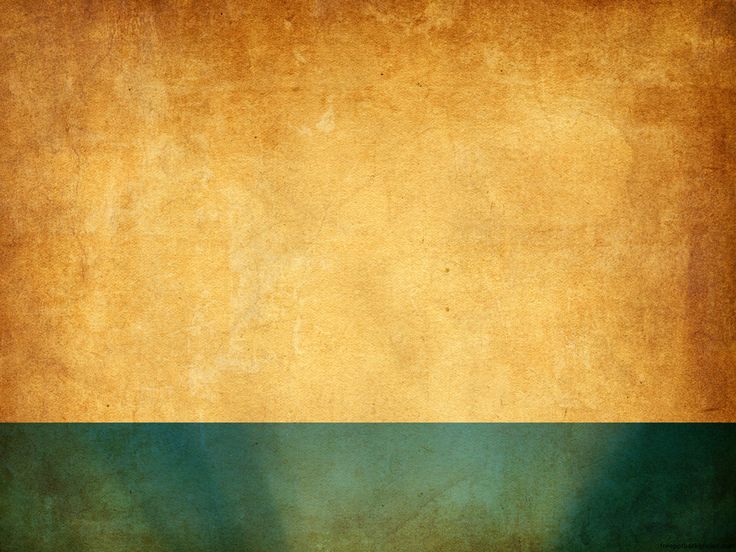 20 Therefore, we are ambassadors for Christ, God making his appeal through us. We implore you on behalf of Christ, be reconciled to God. 21 For our sake he made him to be sin who knew no sin, so that in him we might become the righteousness of God.
2 Corinthians 5:18-21 (ESV)
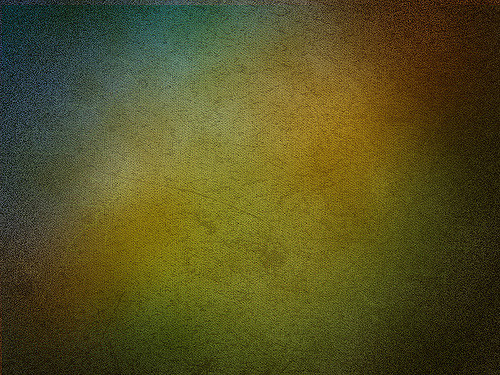 2. God has given us 
the Ministry and the Message
 of Reconciliation
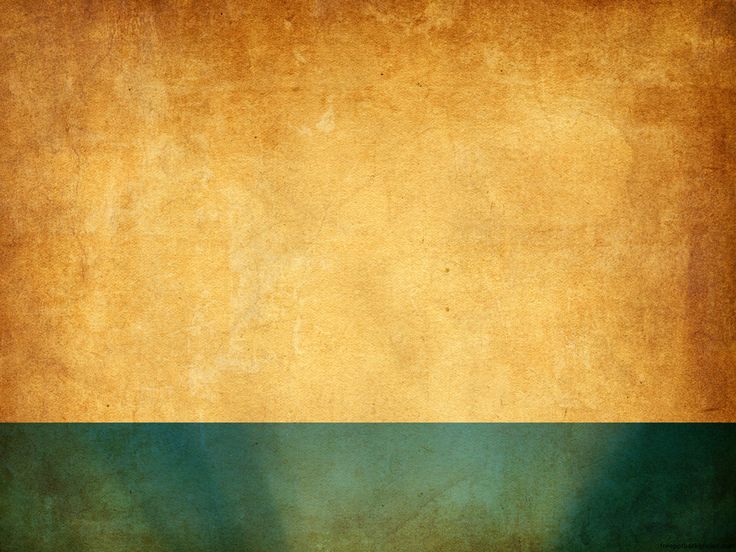 20 Therefore, we are ambassadors for Christ, God making his appeal through us. We implore you on behalf of Christ, be reconciled to God. 21 For our sake he made him to be sin who knew no sin, so that in him we might become the righteousness of God.
2 Corinthians 5:18-21 (ESV)
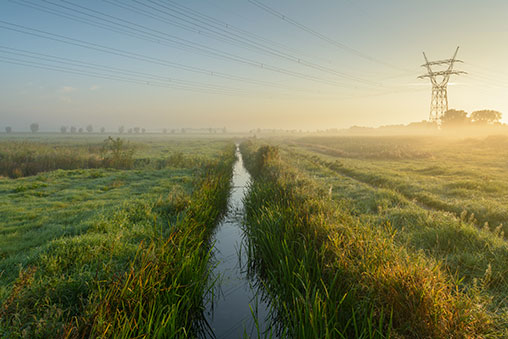 A story is told of two brothers…
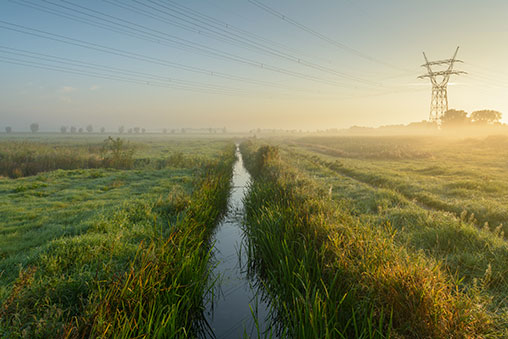 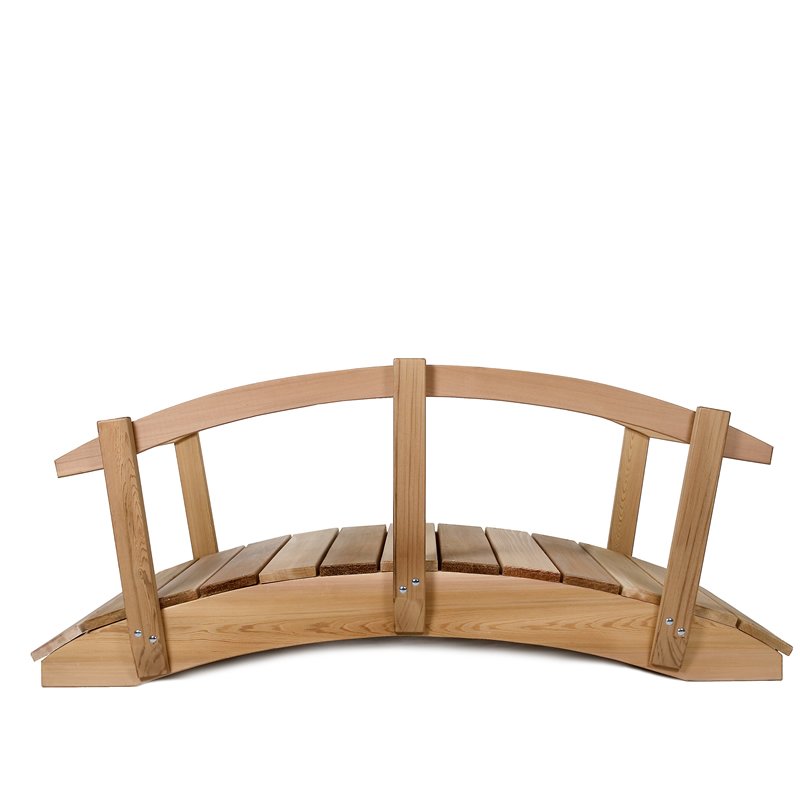 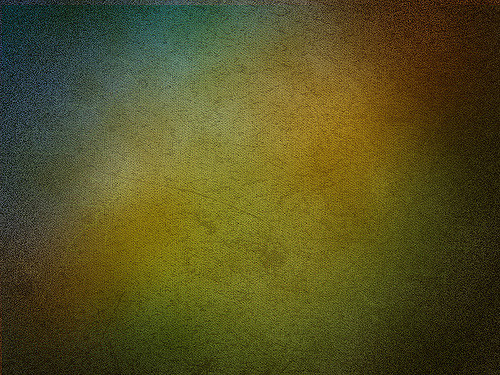 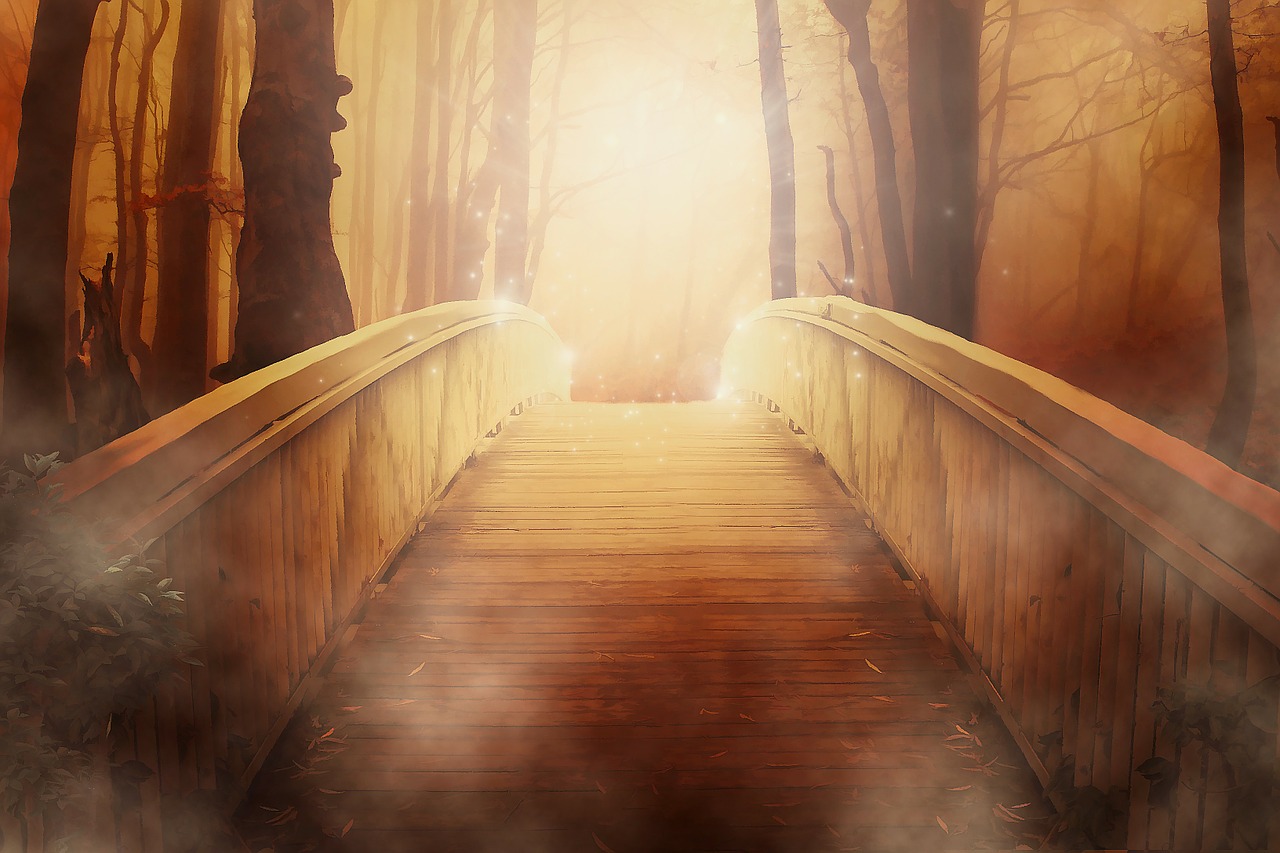 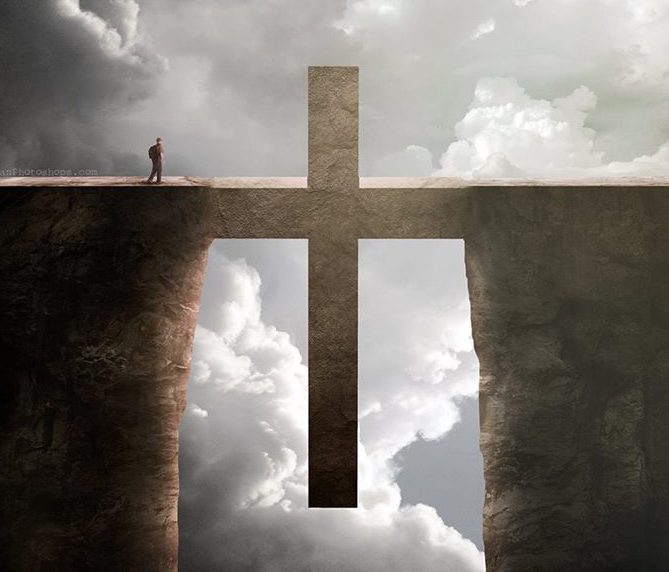 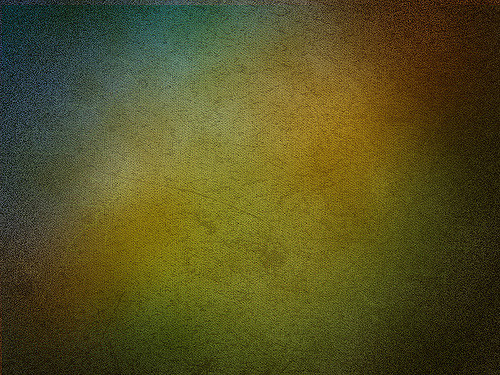 3. Reconciliation is an 
Individual Matter of Choice
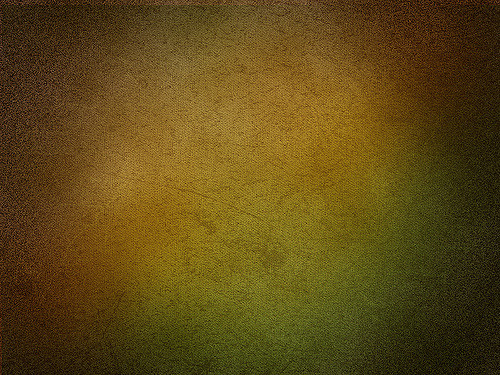 “Many reconciliations have broken down because both parties have come prepared to forgive and unprepared to be forgiven.”
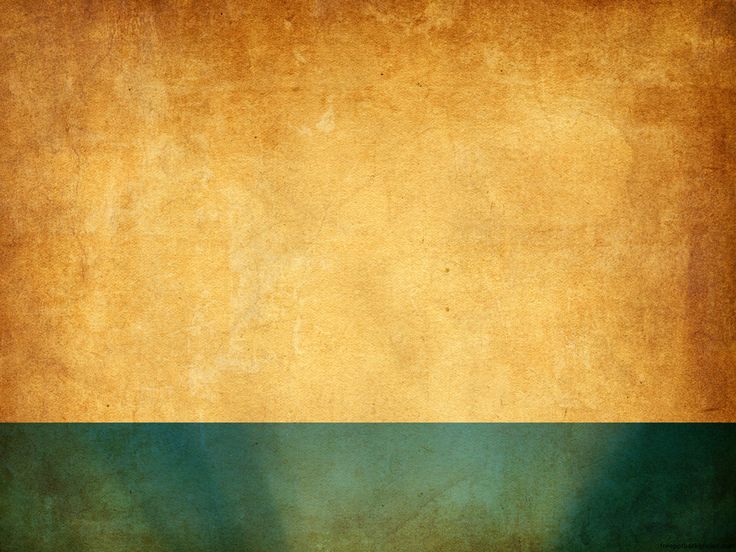 For as we have been forgiven our debts so we are to forgive the debts of others. For if you do not forgive the debts of others, neither will our Father in Heaven forgive our debts.
Matthew 6:14-15
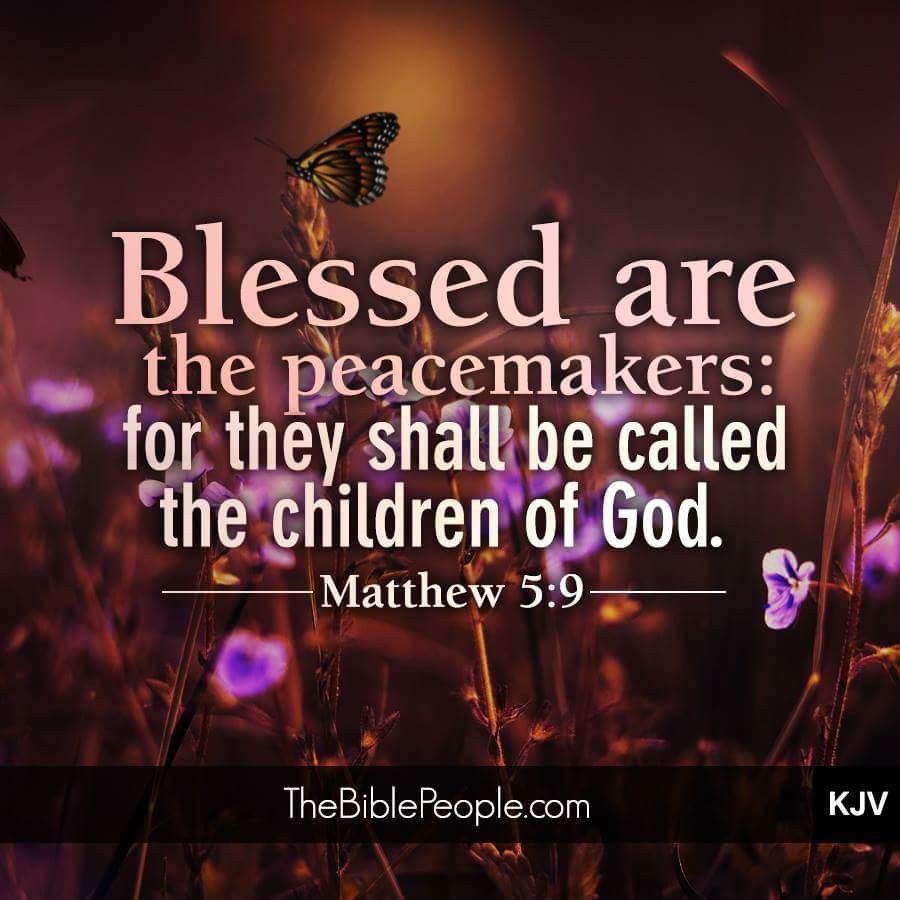 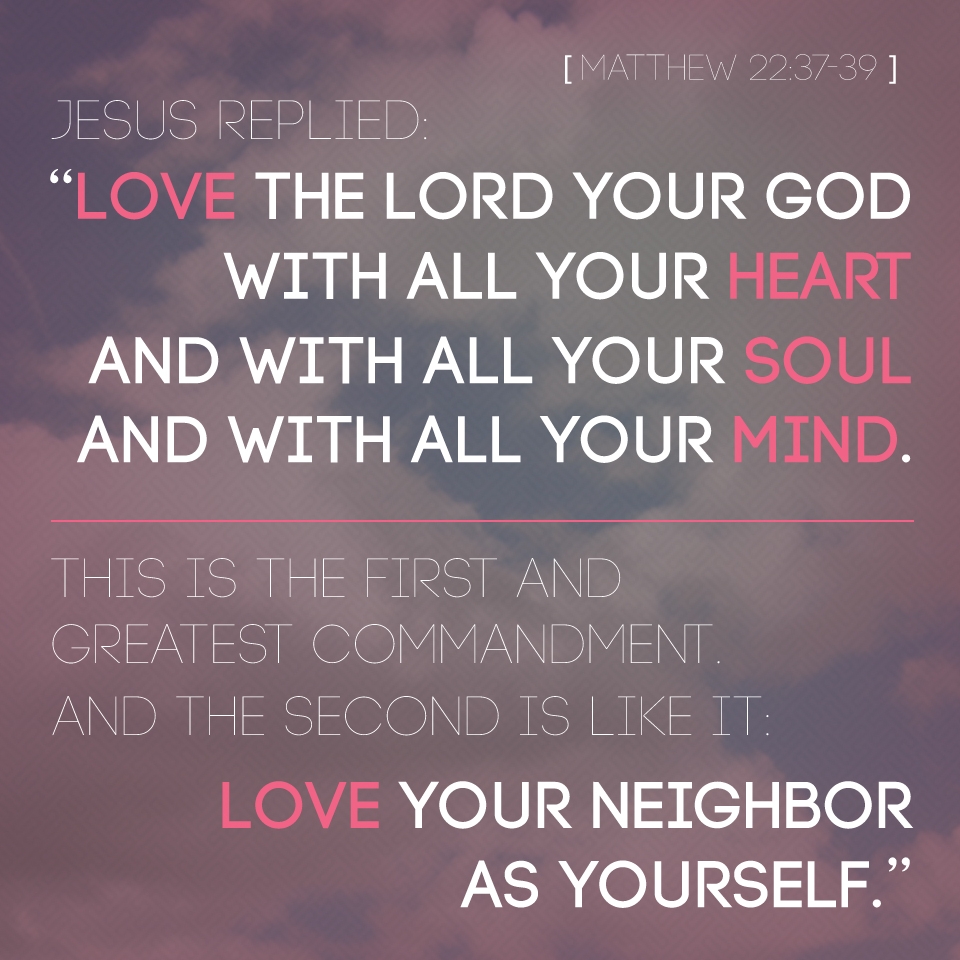 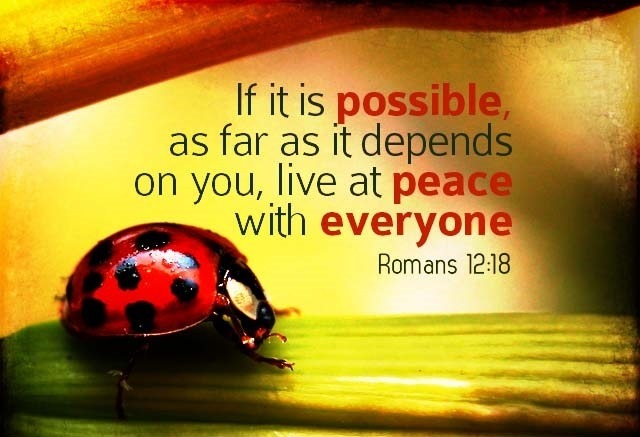 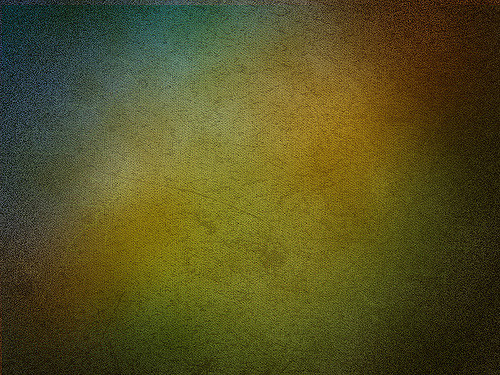 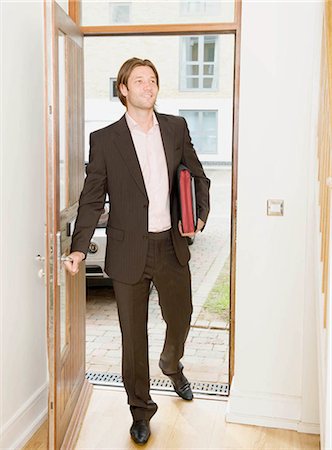 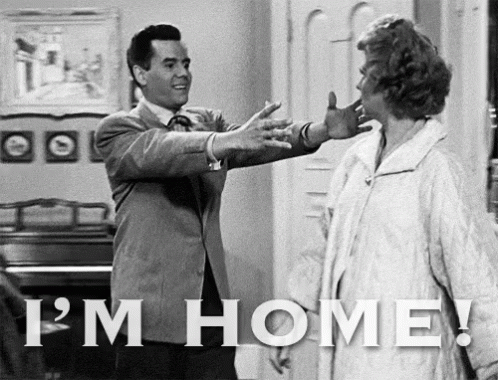 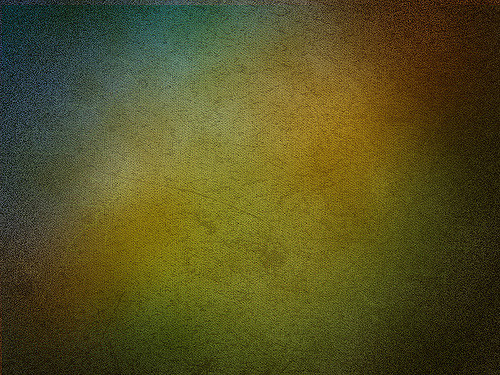 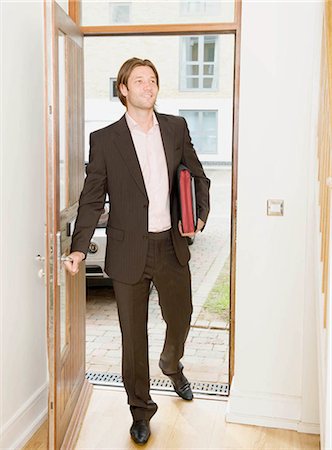 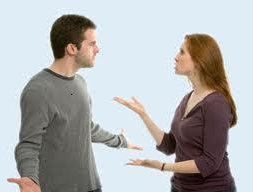 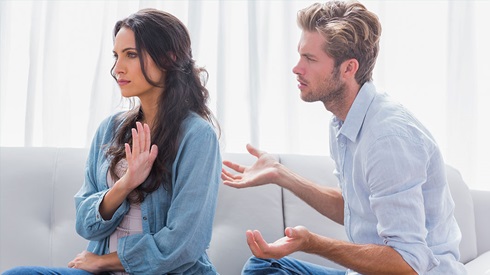 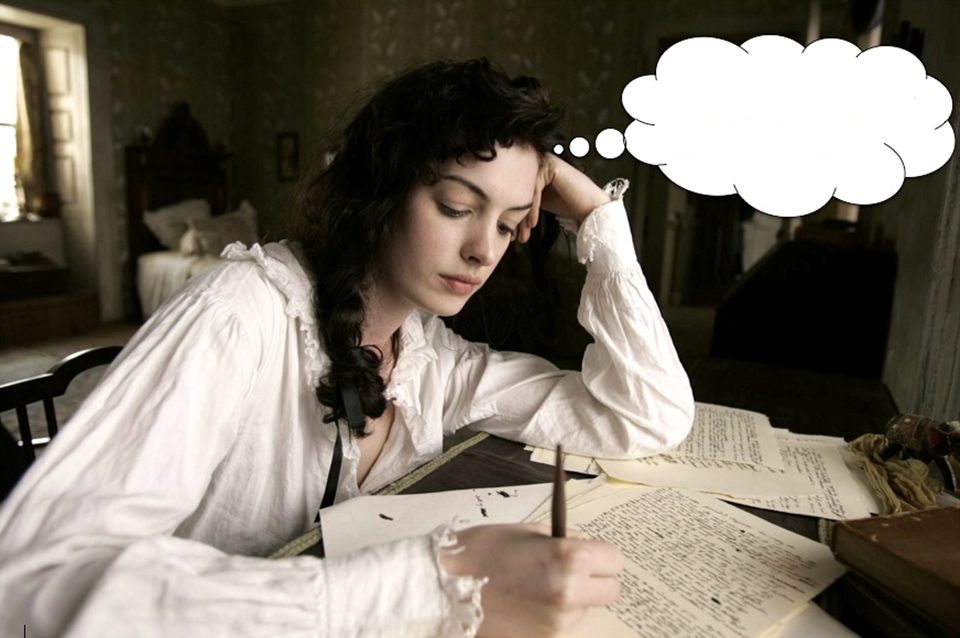 Dear Mom and Dad
One day they nailed a carpenter to a rugged tree, Thinking He would never build again. 
There they held Him through His hands and feet, Still He carried out a master plan. 

Chorus Jesus built a bridge to heaven, So that I could have a way up to Him. Jesus built a bridge the only way He could. 

With only three nails and three pieces of wood, With one rugged cross, Jesus built a bridge. 

The Father looked from heaven to the world below, And it seemed there was no way to claim His own. So to the world God’s Son, the master builder, had to go, To make a way to bring God’s children home. 

Repeat Chorus With only three nails and three pieces of wood, With one rugged cross, Jesus built a bridge.
Jesus Built A Bridge 
Phil Cross 
Bridge Building Music, BMI; Chris White Music, BMI
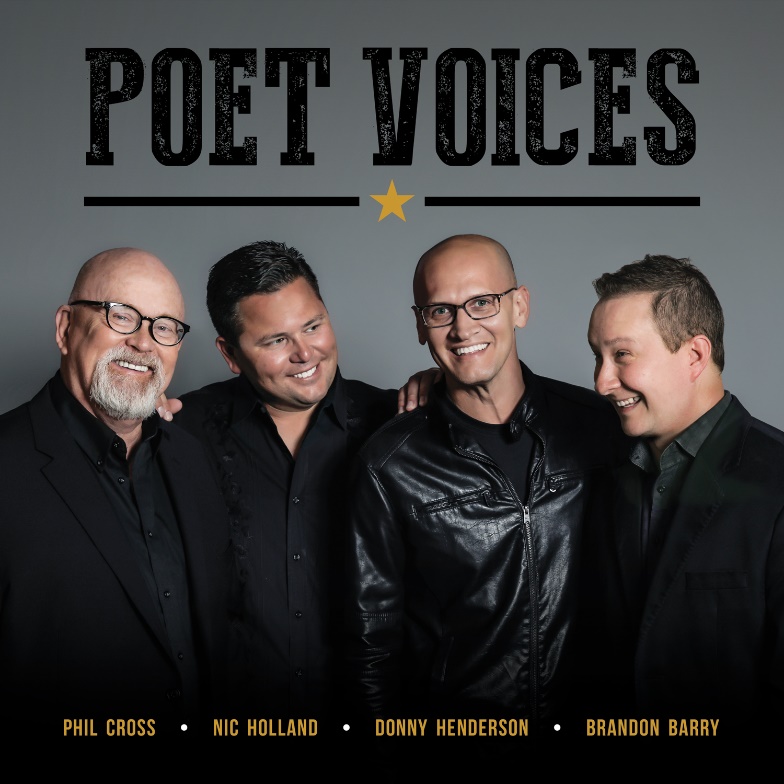